Notre planification pour un événement respectueux du climat
Notre but
«Eine klimafreundliche Veranstaltung gestalten»
L'équipe
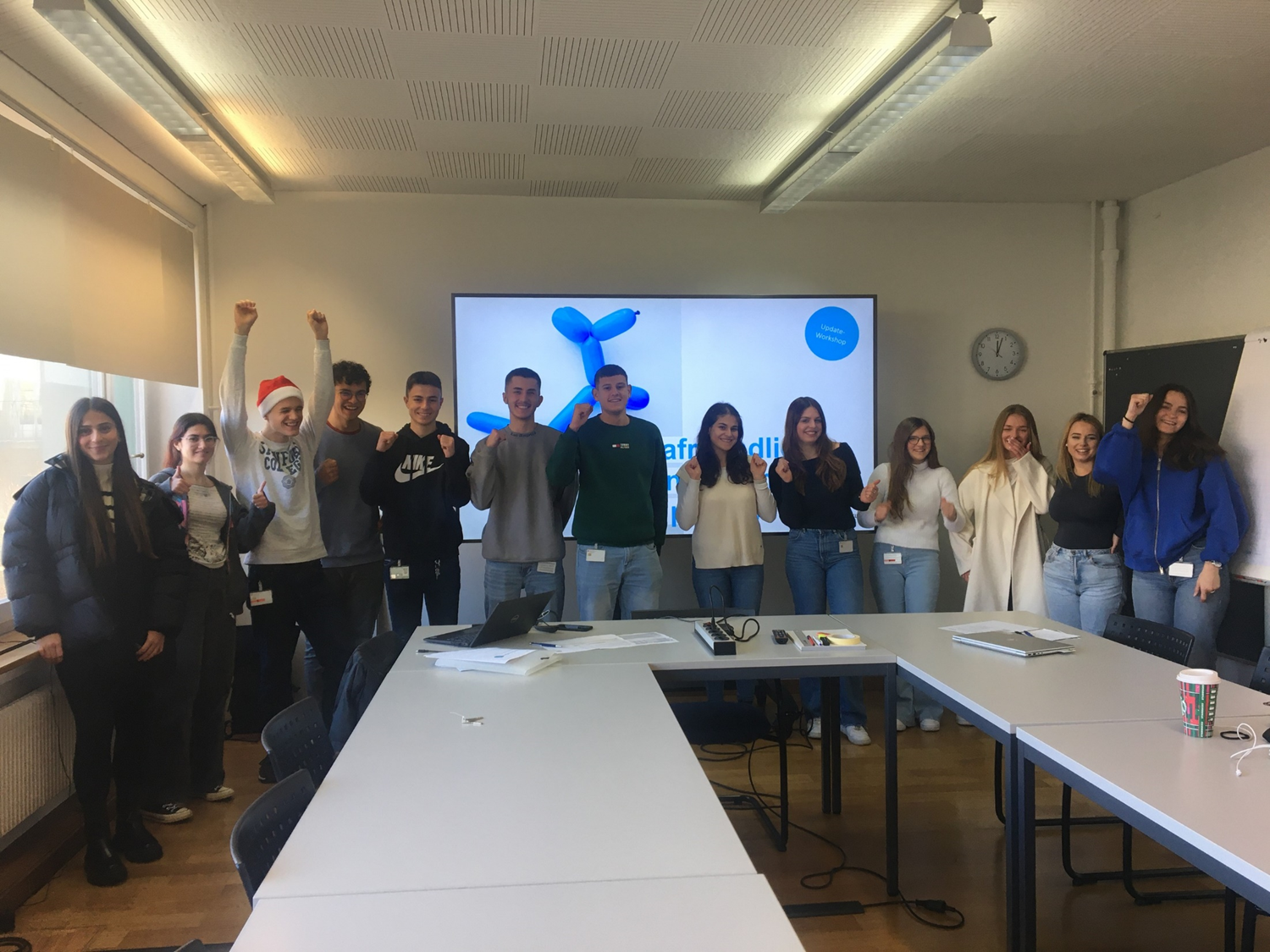 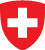 Notre but - Le changement climatique (encore une fois)
Il est réel

Nous sommes la cause

Il est dangereux

Les spécialistes

Nous pouvons encore faire quelque chose
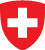 Notre but - Le changement climatique (encore une fois)
Il est réel

Nous sommes la cause

Il est dangereux

Les spécialistes

Nous pouvons encore faire quelque chose
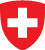 Notre but - Les statistiques
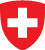 Notre but - Les domaines
Alimentation

Mobilité

Programme & communication

Bâtiment & matériel
Déroulement de la planification
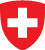 Déroulement – Projet
Introduction de myclimate 

Groupes : Alimentation, Mobilité, Programme / Communication, Bâtiment / Matériel 

Plusieurs séances collectives

Collaboration individuelle en groupes
Conclusion
Ça a marché !
Réflexion
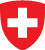 Sources
Contexte : Donald Tong (www.pexels.com)